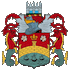 Cambridge Spring Clean organised 
by CCC
 – the Cleaner Cambridge Campaign
Saturday April 14th 2012.
10am -12.30pm
“fighting a winning battle”
We aim to clear the River Cam 
& adjacent open spaces
of all surface litter from
Fen Causeway to Fen Ditton.
Teams meet at one of 3 locations.
The entrance to Stourbridge Common from Riverside.
The Fort St George where coffee before 
and a barbecue afterwards are free for all
The bridge outside the Mill pub and Scudamores.
Why not join us from 9.30am onwards for 
signing in briefing and joining one of 15 teams on foot,
on bikes or in a boat. For further information
see the Cambridge City Council website.